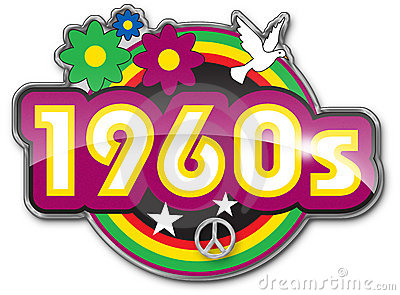 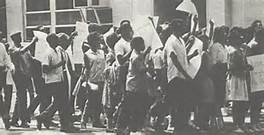 Unit VIII
Stormy 60s Liberal Challenge to the Status Quo
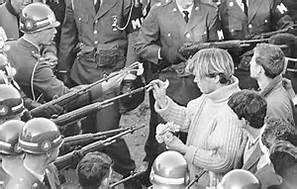 Agenda
Period 8: 1945 – 1980 – After World War II, the United States grappled with prosperity and unfamiliar international responsibilities, while struggling to live up to its ideals. 
Key Concept 8.2: New movements in civil rights and liberal efforts to expand the role of government generated a range of political and cultural responses.

Essential Question: How was America’s national identity transformed domestically and international, as a result of the Cold War era?
Students can:
Evaluate the rise of new liberalism influence American domestic policy both in the area of civil rights and the limited welfare state
Demonstrate how post WWII world transformed America socially, politically, and economically

Agenda:
Turning points in African American History
Why now?

Homework 
Vietnam Cold War Confrontation - 912-916, 928-932, 940-942, 946-947, & 952-953 – Vietnam, A Cold War Nightmare due April 19: Re-evaluating Cold War containment
Essential Question
How did new liberalism influence American domestic policy dealing with Civil Rights and social welfare?
Key Turning Points in Black History
1619

1793

1877
Jim Crow
De jure segregation: legal codes of segregation 
Plessy v. Ferguson 1892: separate but equal is Constitutional (limits the 14th Amendment)
Societal intimidation: KKK
Institutional blocks to African American Rights
Poll taxes
Literacy Test
Grandfather Clause
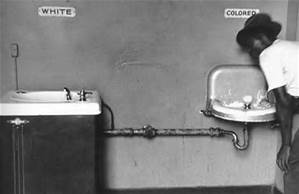 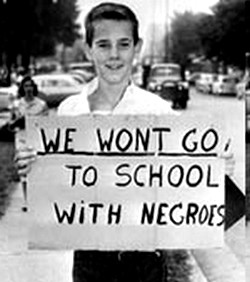 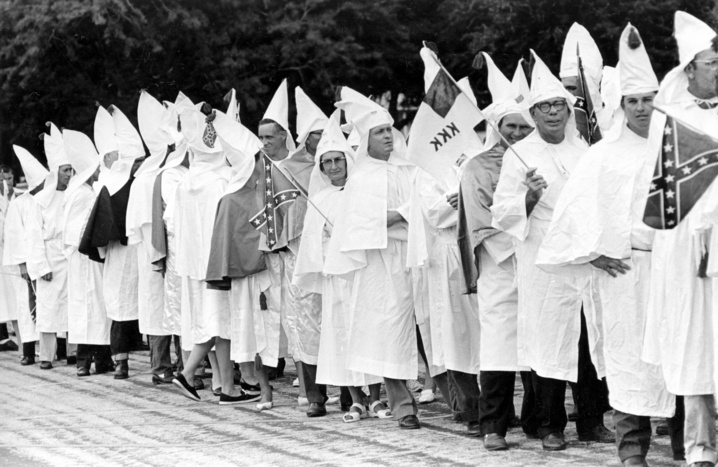 Breaking the Grip of Jim Crow
Ending Segregation and discrimination
Executive Order 9 – End segregation in the military
SCOTUS Precedents
Sweatt v. Painter 1951
Brown v. Board I 1954 & II 1957
Rosa Parks & the Montgomery Bus Boycott
Little Rock Nine
JFK slow to act (needs southern votes 
      for social welfare program)
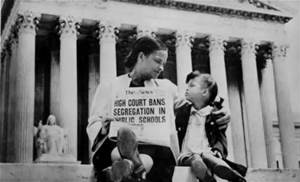 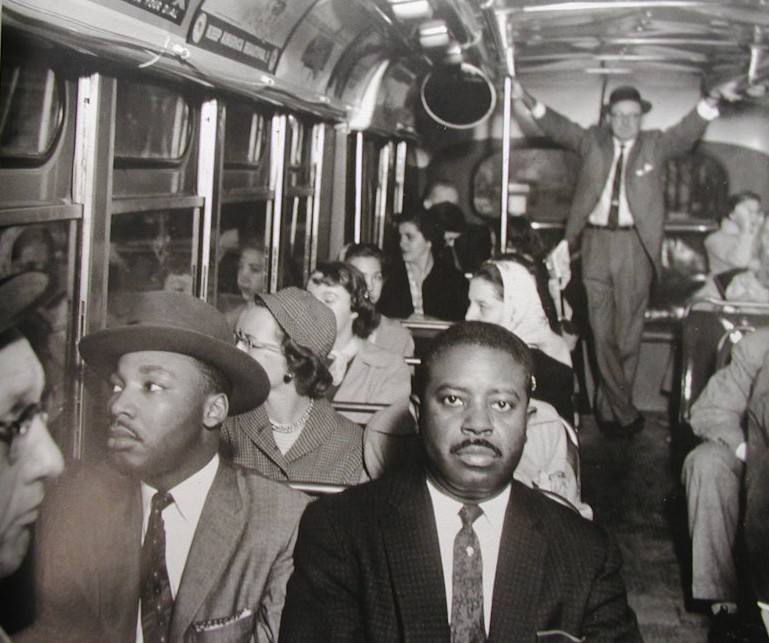 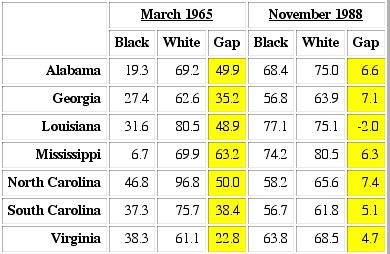 School desegregation
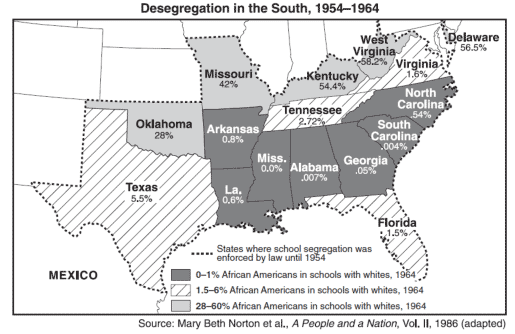 Early 1960s Activism
"As news spread of the brutality faced by Freedom Riders in Anniston and
Birmingham, Alabama, the American public had to make a choice: Would it support democracy or mob rule?”  Adam Storm
Grassroots Activism forces government action (power of the Media)
Promoting Activism
Freedom Riders 1961: protesting 
    segregated bus terminals
JFK Response
Voter Education Project (register 
     southern voters)
James Meredith (integrates Uni. of Miss)
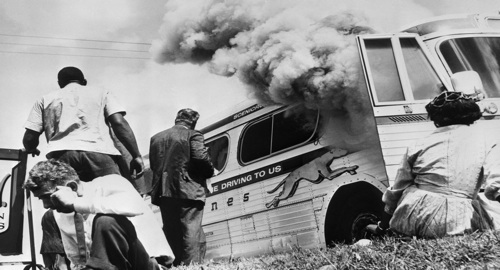 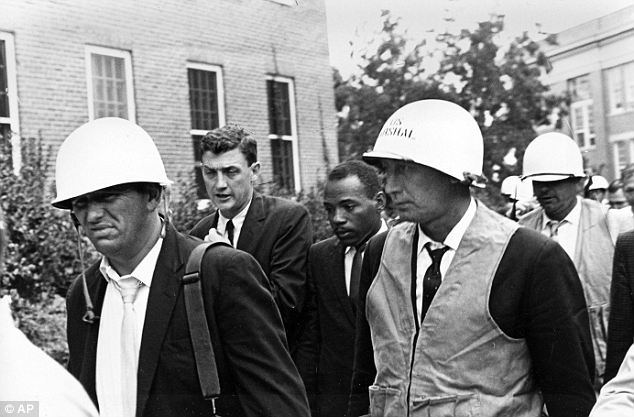 Education Segregation
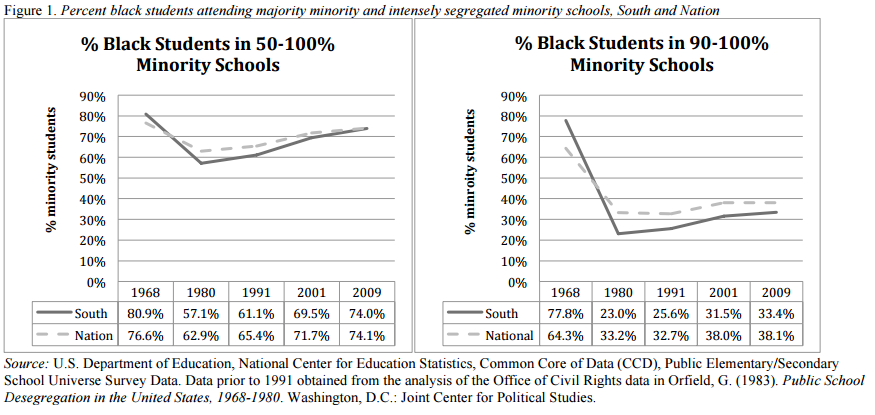 March on Washington 1963
“Now is the time to make real the promises of democracy.Now is the time to rise from the dark and desolate valley of segregation to the sunlit path of racial justice.Now is the time to open the doors of opportunity to all of God's children. Now is the time to lift our nation from the quick sands of racial injustice to the solid rock of brotherhood.”
 - MLK, “I have A Dream Today” 1963
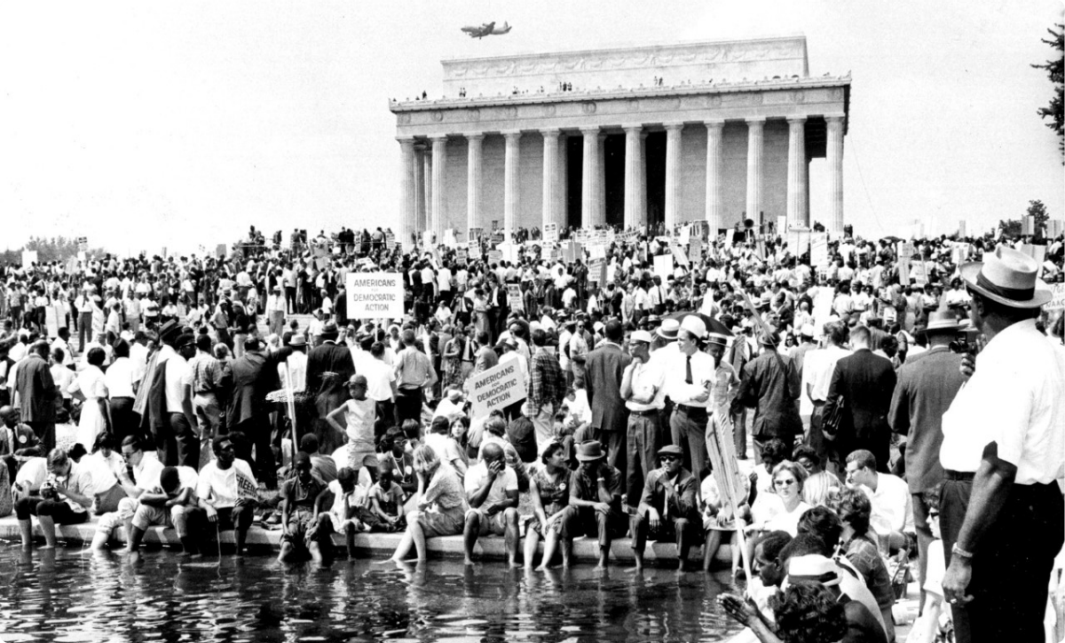 Setbacks to Civil Rights
“You can kill a man, but you can’t kill an idea” – Medgar Evers

Civil Rights loses leaders
Medgar Evers 1963
JFK assassination 1963
Kennedy Assassination 
Warren Commission – Lee Harvey Oswald 
     acted alone
President Lyndon B. Johnson promise to 
     keep the Kennedy legacy alive
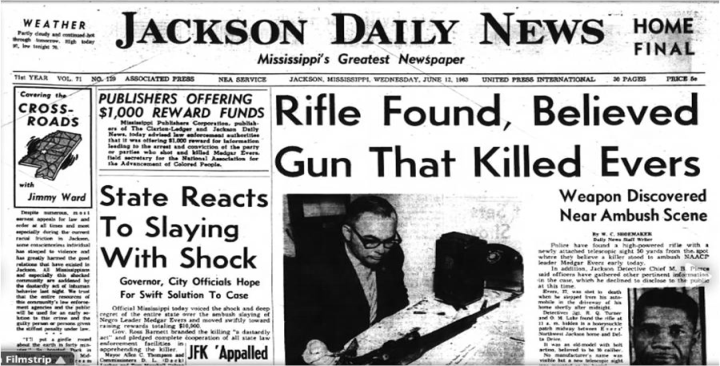 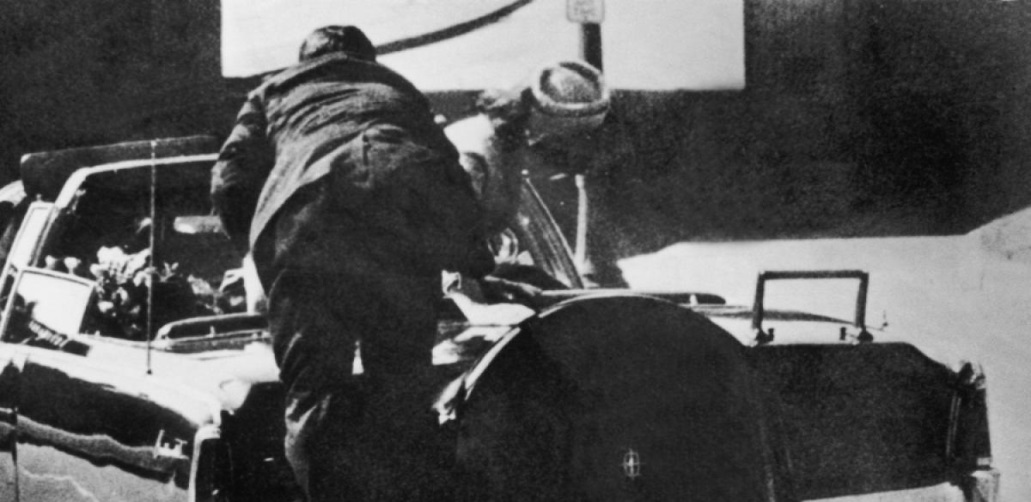 Civil Rights Act of 1964
Liberal Johnson Agenda
Civil Rights Act of 1964 (Kennedy Legacy) – no discrimination in public places & increased federal power to stop it
Equal Employment Opportunity Commission
Title VII bans gender discrimination 
Executive Order 11246– Affirmative Action in hiring gov. contract
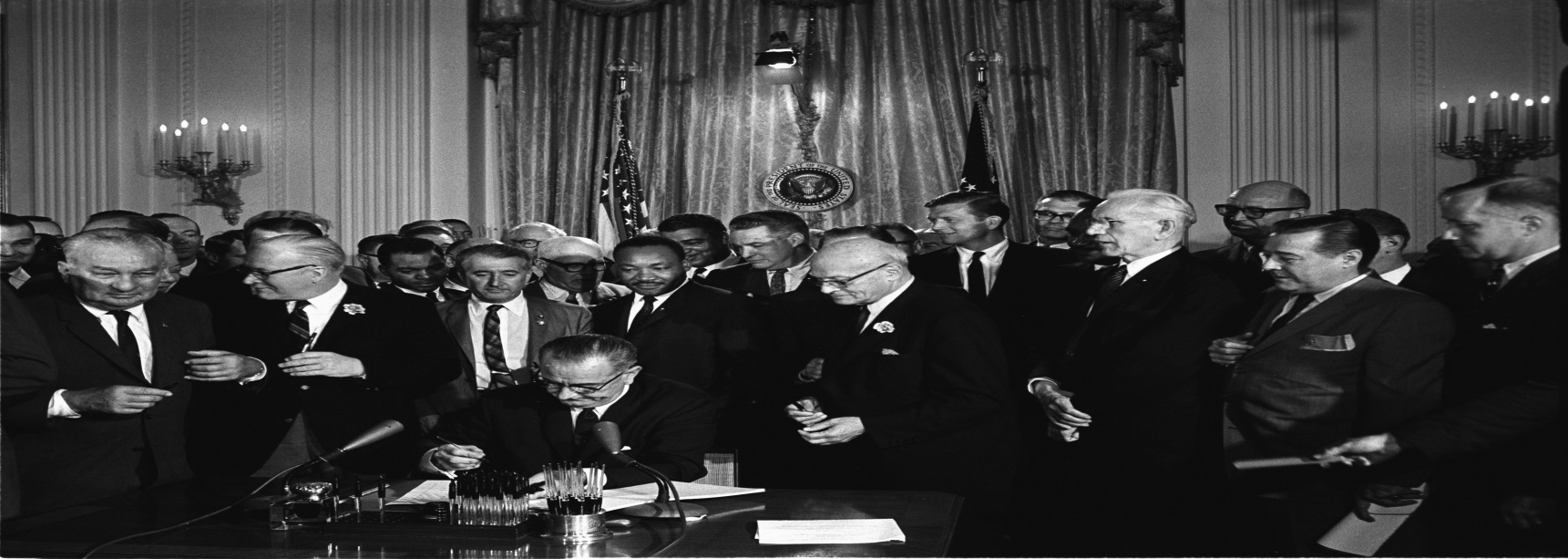 African American vote
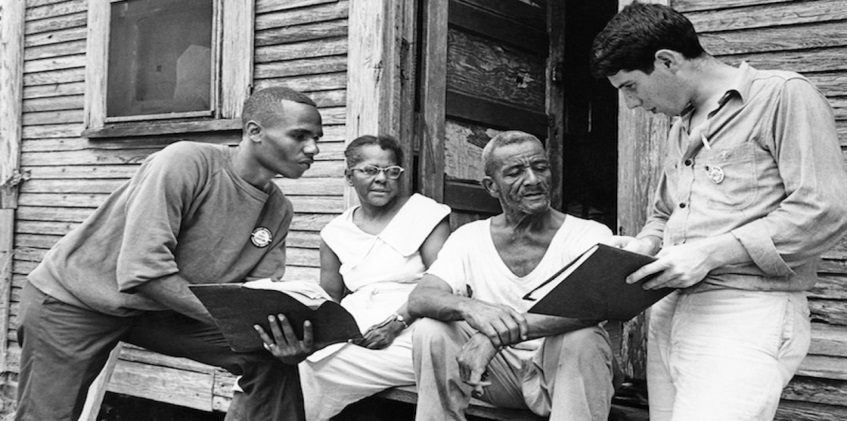 Winning the right to vote
Freedom Summer of 1964 
Massive voter registration drive in Mississippi
Mississippi Freedom Democrats denied at National Convention
Selma March
Bloody Sunday

Voting Rights Act of 1965
24th Amendment (No poll taxes)
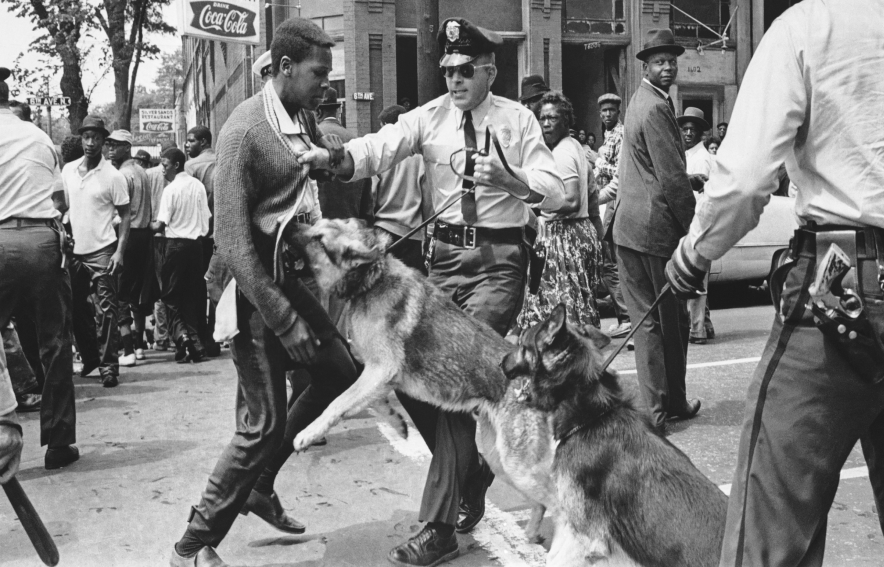 Black Militancy
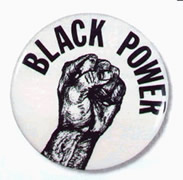 Watts & Los Angeles Riots 1965 (issue poverty)
Black Power Movement 
Black Panthers – Stokely Carmichael “ right to exercise new political & economic rights”
Nation of Islam & Malcolm X: preached African American separation & violent defense of their rights 
Martin Luther King assassinated 1968
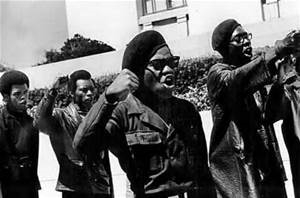 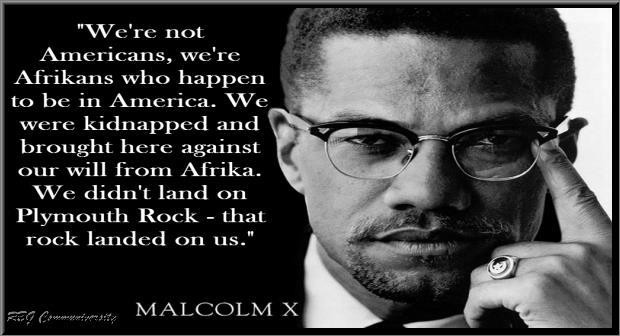 Black Panthers
Economic Inequality
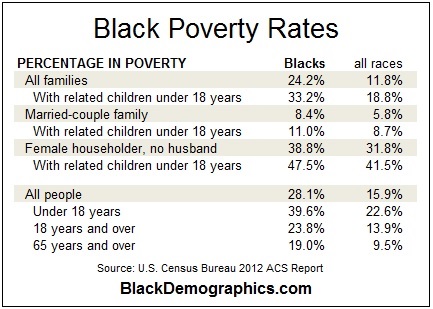 Why NOW
Why was the end of segregation and discriminatory practices within the United States achieved in the 1960s despite being afforded the rights of citizenship almost 100 years before?
Factors: 
Grassroots Movements (the people took action)
Mass media
Black militancy (Black Power Movement)
Federal government intervention
Racism itself (the darkness of hate)
Cold War Division
Vietnam Conflict
Agenda
Period 8: 1945 – 1980 – After World War II, the United States grappled with prosperity and unfamiliar international responsibilities, while struggling to live up to its ideals. 
Key Concept 8.2: New movements in civil rights and liberal efforts to expand the role of government generated a range of political and cultural responses.

Essential Question: How was America’s national identity transformed domestically and international, as a result of the Cold War era?
Students can:
Decipher how the rise Cold War brinksmanship impacts the United States power internationally and domestically
Evaluate the rise of new liberalism influence American domestic policy both in the area of civil rights and the limited welfare state
Agenda:
Vietnam War opinion
Rise of a protest culture

Homework 
933-937, 943-946 – Social Change in America due April 20: Determine how the idea of liberalism, established by FDR in the New Deal, challenges the ideas of conformity, liberty, equality, and environmental protection. (Don’t forget Civil Rights Movement)
Protest propaganda due Thursday
Public Opinion Poll
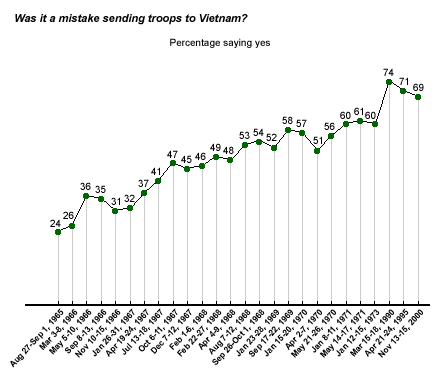 1960s Cold War
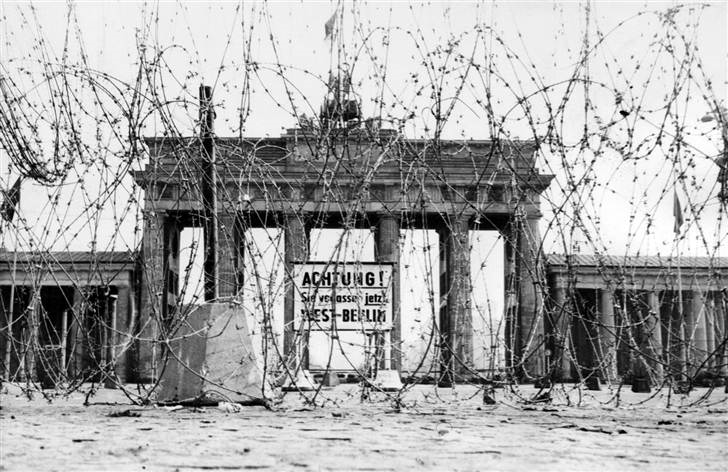 1961 – Berlin Wall 
Latin America
Alliance for Progress (Marshall Plan)
Bay Pigs Invasion (Cuba) 1961
Cuban Missile Crisis 1962
USSR promises no nuclear missiles in Cuba
US promises never to attack Castro again
US removes nuclear missiles from Turkey
US – USSR relations
Khrushchev out of power
Détente policy – USSR not the devil
Brandenburg Gate – Berlin Wall
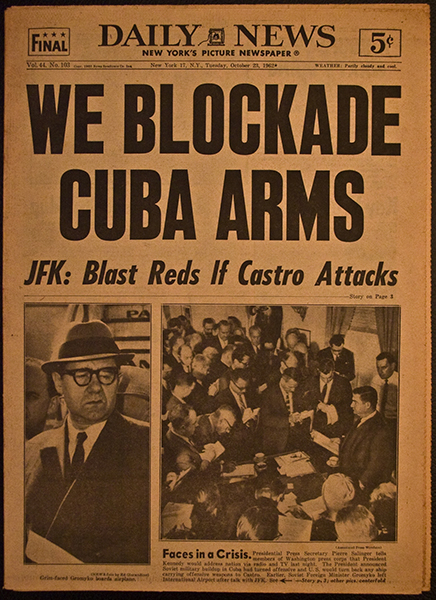 Vietnam Conflict Beginnings
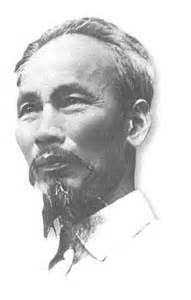 1st Indo-China War (Ho Chi Minh v. France)
Eisenhower send military aid 
Dien Bien Phu 1954
Geneva Peace Accord 1954 – Vietnam divided at the 17th parallel
US involvement escalates 
President Diem – S. Vietnam
Ho Chi Minh
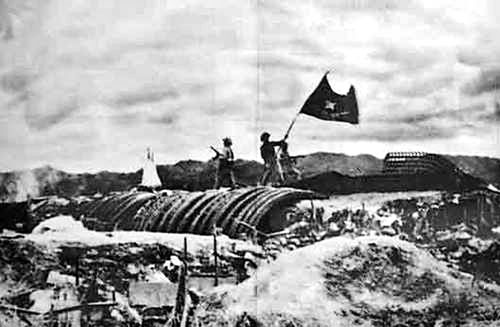 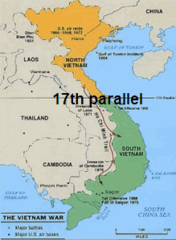 Dien Bien Phu – “Hell in a Small Space”
2nd Indo-China War
President Diem violates the Geneva Accords 1956 (Rise of the Viet Cong)
Kennedy’s 	     Flexible Response (Green Berets)
Gulf of Tonkin Incident 1964 (USS Maddox Incident)
Gulf of Tonkin Resolution
2nd undeclared war by United States
Imperial presidency (use all means necessary to 
     defend Southeast Asia Collective Defense Treaty
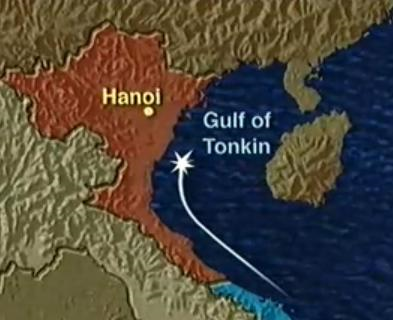 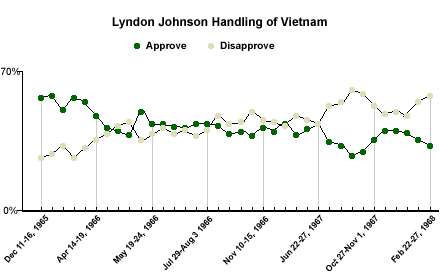 Election of 1964
Lyndon Johnson defeats Barry Goldwater (Conservative Revolution)     	attack against Johnson: expanding the welfare state, civil rights legislation, & nuclear test ban
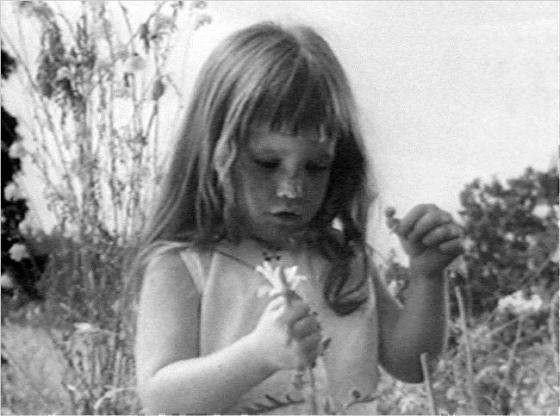 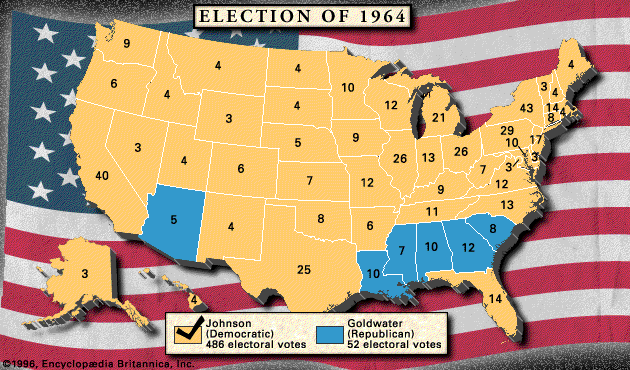 Daisy political attack ad
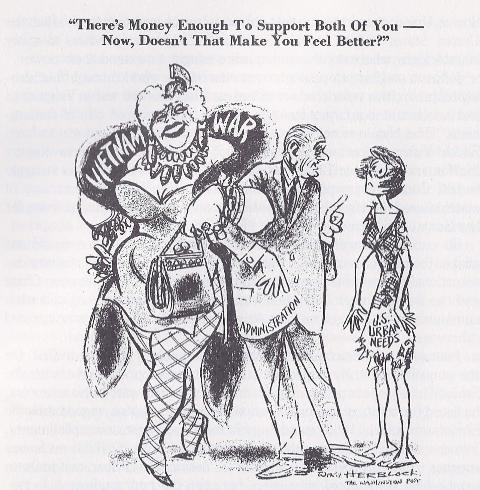 Great Society
The Great Society (New Deal program) 
Programs (Expansion of the welfare state)
War on poverty (Michael Harrington’s 
     “The Other America”)
Medicare & Medicaid insurance
Immigration & Nationality Act 
    (no more quotas)
Voting Rights Act of 1965
Impact 
Infant mortality reduced
Poverty reduced
Head Start program
Increase deficit spending
Ultimate fails due war spending
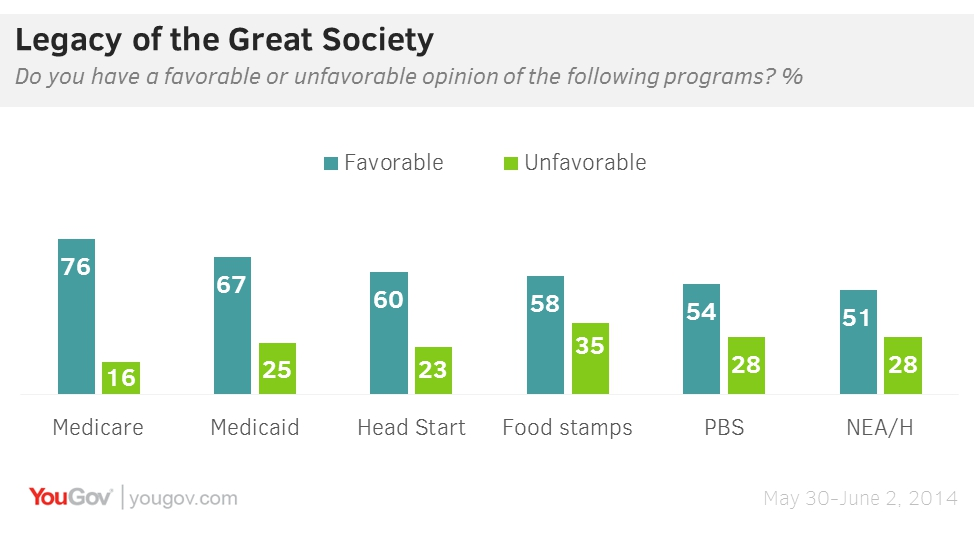 Americanization of Vietnam
Domino Theory 	If South Vietnam falls then Southeast Asia would fall to Communist (1964)
U.S. escalation of the Vietnam Conflict
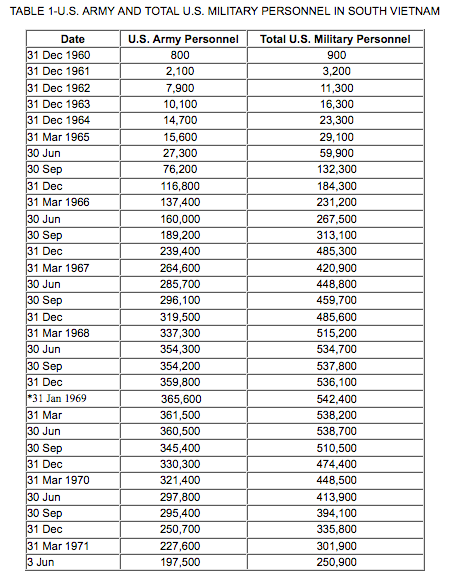 Americanization of the Vietnam Conflict
Escalating the War
Operation Rolling Thunder: Bombing of N. Vietnam 1965-1968
Impact
Expanded Viet Cong attacks
Search & destroy missions (Agent Orange)
Growing Anti-war sentiment 
     (Vietnam – America’s 1st TV War)
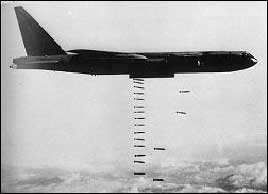 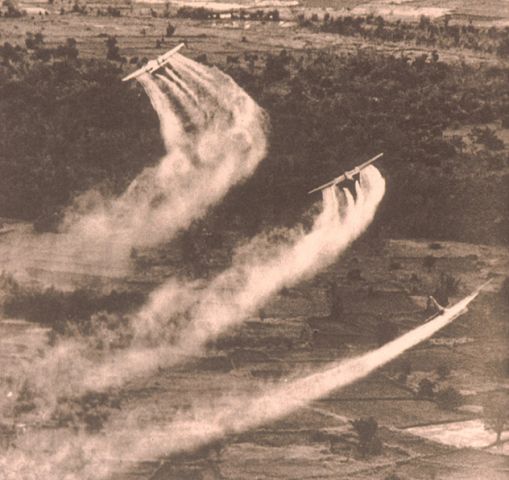 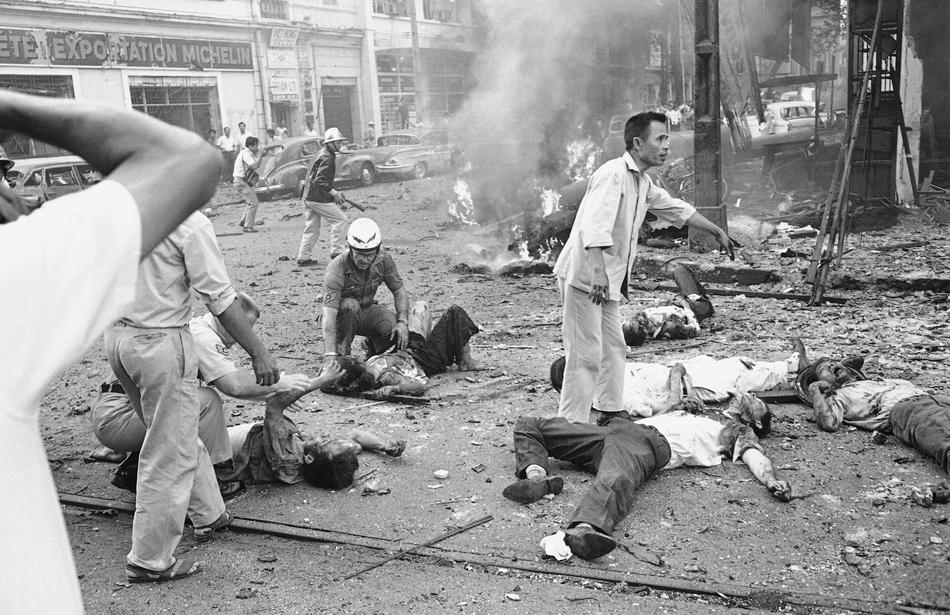 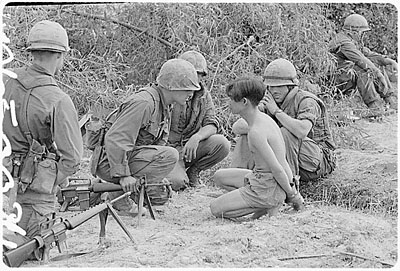 Agent Orange
Bombing of N. Vietnam
Search & Destroy Missions
Images from Vietnam TV War
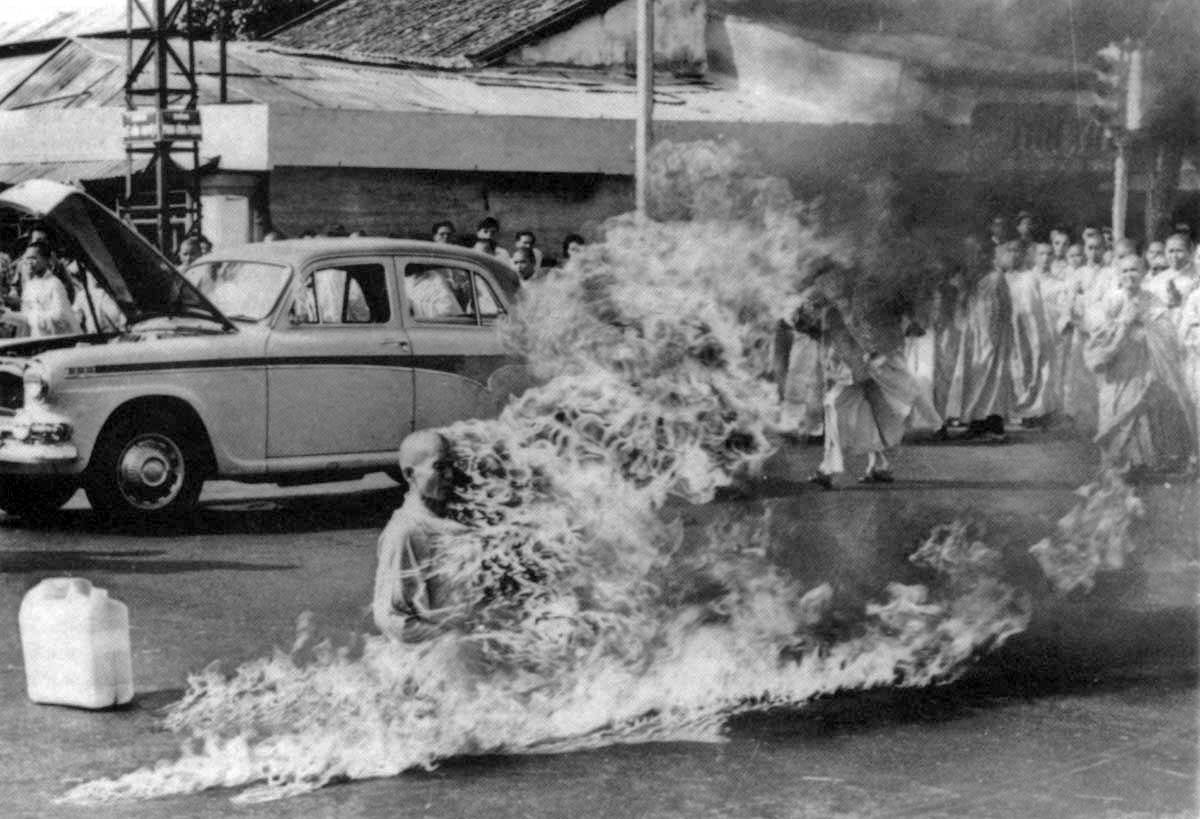 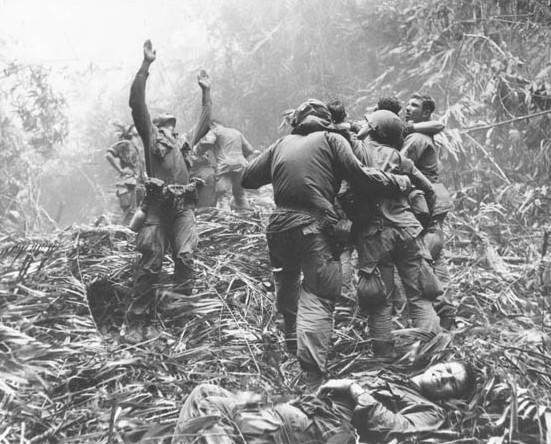 Buddhist Monk protest in Saigon
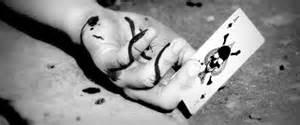 Death cards
Death Toll Stats
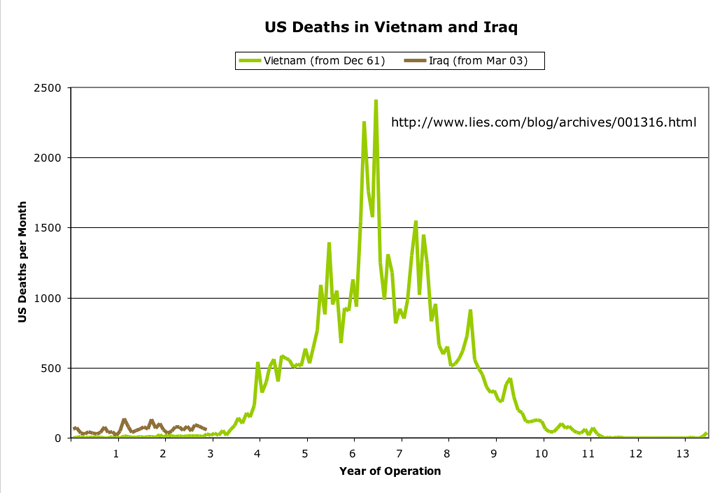 Tet Offensive
General Westmoreland “The light at the end of the tunnel”
Tet Offensive 1968 (an all out offensive by the NVA & VC)
Failed to achieve its objectives 
Turned American public opinion against the war
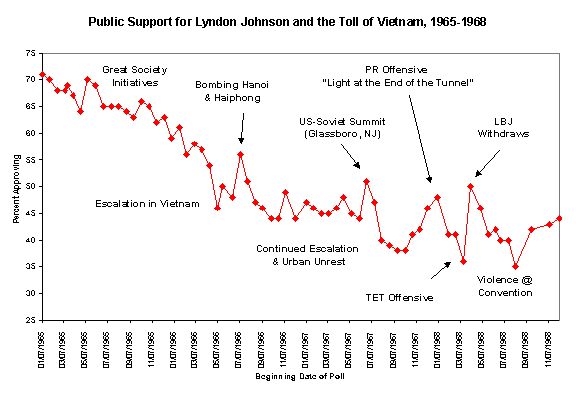 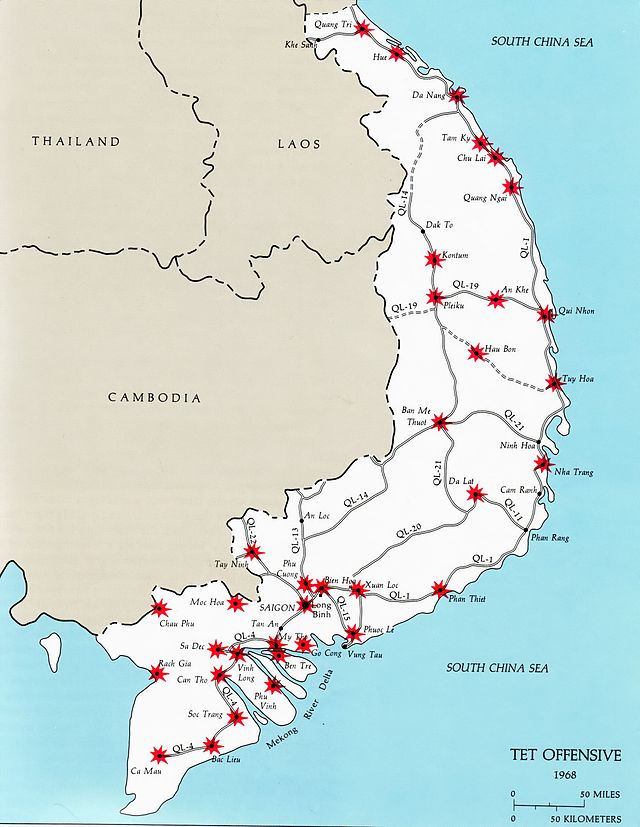 Election of 1968
“With America's sons in the fields far away, with America's future under challenge right here at home, with our hopes and the world's hopes for peace in the balance every day, I do not believe that I should devote an hour or a day of my time to any personal partisan causes or to any duties other than the awesome duties of this office--the Presidency of your country. . . .Accordingly, I shall not seek, and I will not accept, the nomination of my party for another term as your President” President Johnson 1968
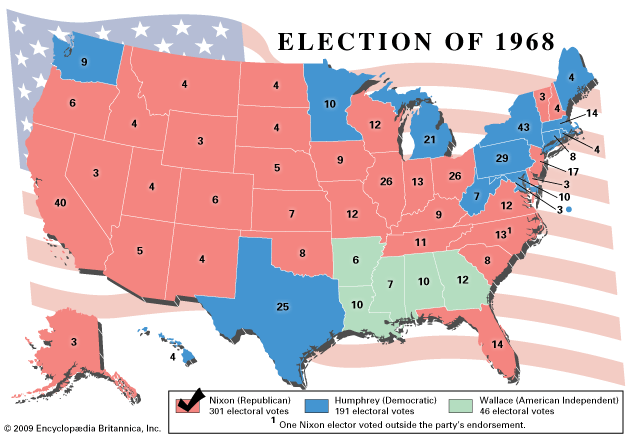 Nixon elected President of the US
Factors:
Nixon promise “end the war with honor”
Bob Kennedy assassinated by Sirhan, Sirhan
Humphrey’s block of McCarthy’s anti-war plank
George Wallace’s pro war, pro segregation campaign
Cost of Vietnam & the Great Society
US Debt
US Tax Rate
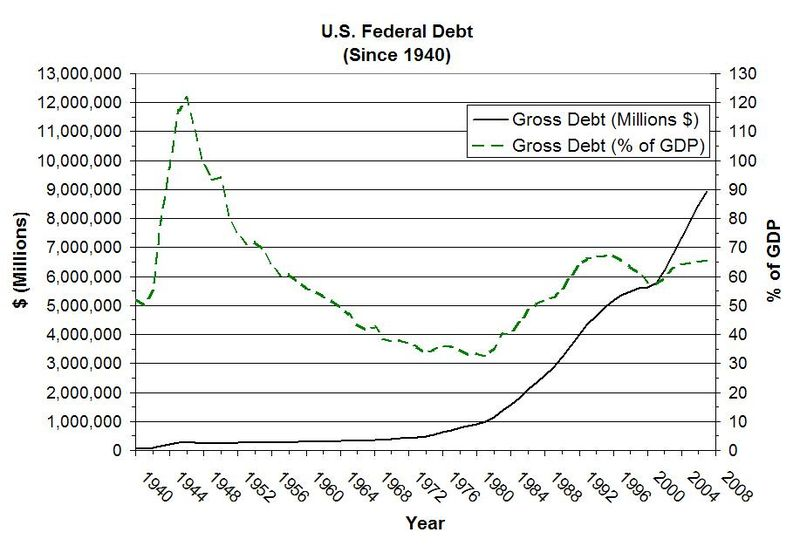 Ending the Vietnam Nightmare
Nixon’s policy: Vietnamization of the war (US soldiers withdrawn & S. Vietnam fights the war with U.S. aid)
Hawks v. Doves
Hawks - Nixon’s appeals to the “silent majority” (pro-war & stop shouting for change)
Doves – antiwar advocates (soldiers included)
Mai Lai Massacre 1968 (public 1970)
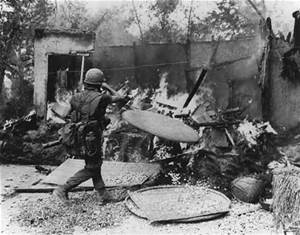 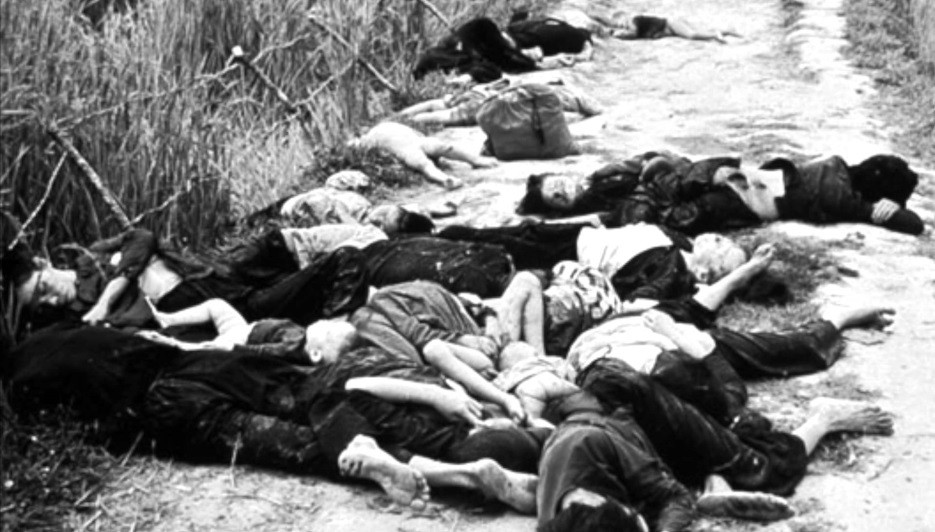 Mai Lai Massacre
Search & Destroy Mission
Unrest in the US – 4 dead in Ohio
Pentagon Papers (NY Times v. U.S)
Nixon’s expansion of Vietnam Conflict
1970s Christmas Day bombings in Cambodia
Kent State Massacre 1970
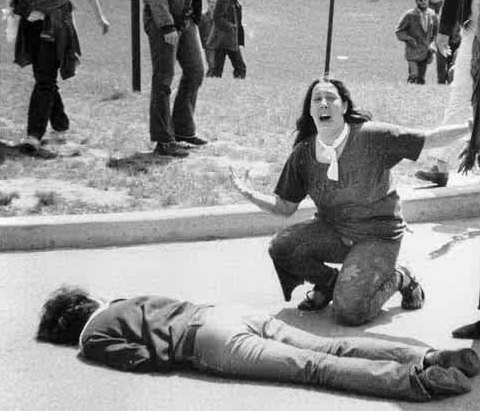 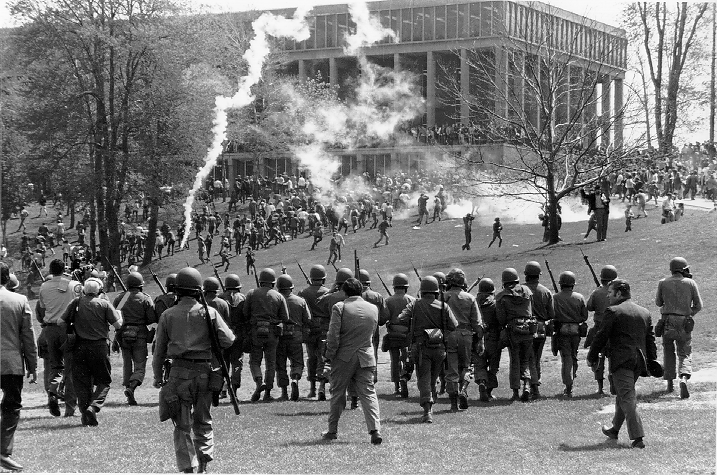 The War is Over
1973 US Vietnam cease fire
Fall of Saigon to N. Vietnam April 29, 1975 
U.S. loses pride, confidence, & power
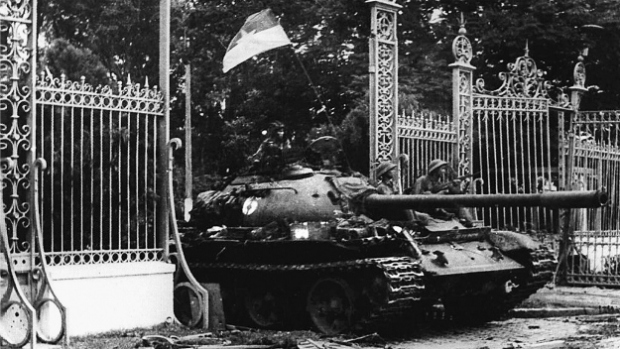 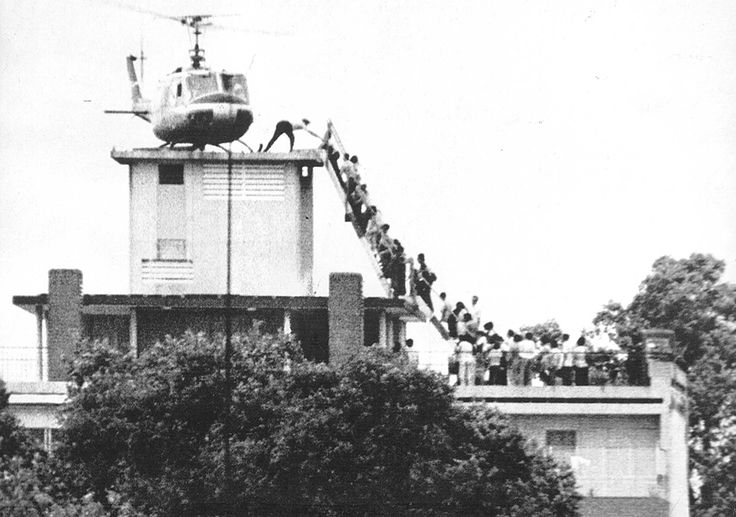 Anti-conformity based on the three P’s –population boom, protest, and prosperity
Youth counter-culture – AKA Hippies
Agenda
Period 8: 1945 – 1980 – After World War II, the United States grappled with prosperity and unfamiliar international responsibilities, while struggling to live up to its ideals. 
Key Concept 8.2: New movements in civil rights and liberal efforts to expand the role of government generated a range of political and cultural responses.

Essential Question: How was America’s national identity transformed domestically and international, as a result of the Cold War era?
Students can:
Decipher how the rise Cold War brinksmanship impacts the United States power internationally and domestically
Evaluate the rise of new liberalism influence American domestic policy both in the area of civil rights and the limited welfare state
Agenda:
The White Rabbit in the Room
Rise of a protest culture

Homework 
938-940,942 – 943, & 948-952 – The rise and fall of Nixon leads to growing discontent due April 21: answer questions 16-22 on the study guide
Protest propaganda due Thursday
Youth Counter-culture
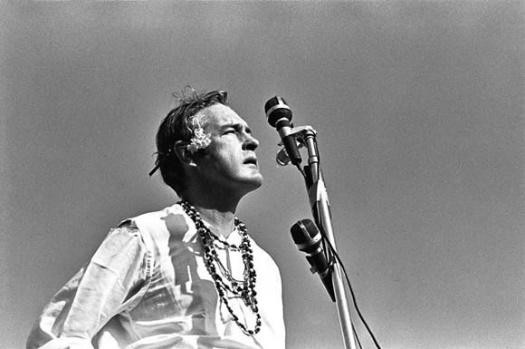 “Turn on, Tune in, & Drop out” – Timothy Leary, 1967
Non-conformity in the 1960s	 America divided by Vietnam, Civil Rights, values & morals
Hippies values: anti-racism, anti-imperialism, & anti-oppression (disillusionment with American society)
Built on the three Ps
Population boom
Protest
Pre-eminence of lasting prosperity
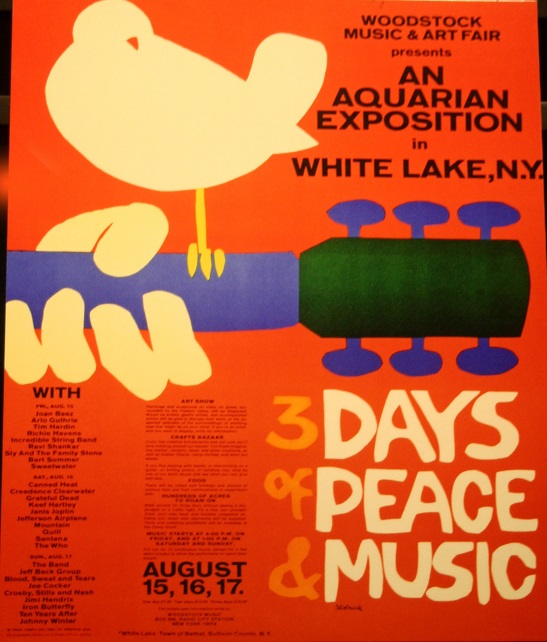 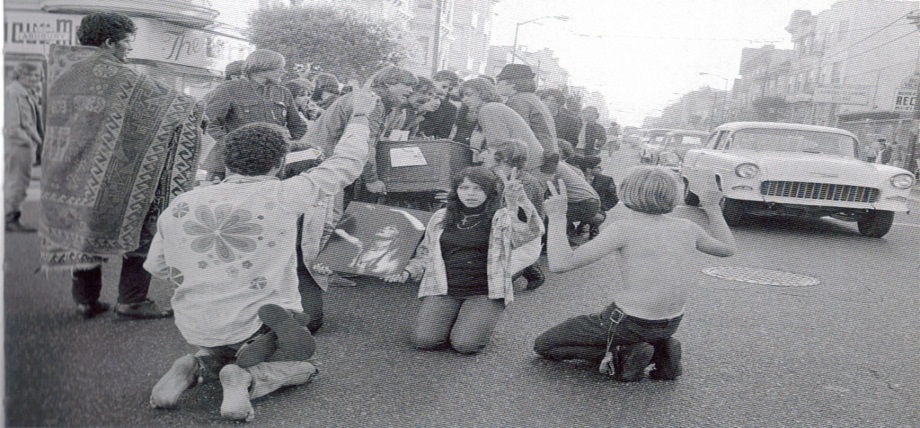 Social Change
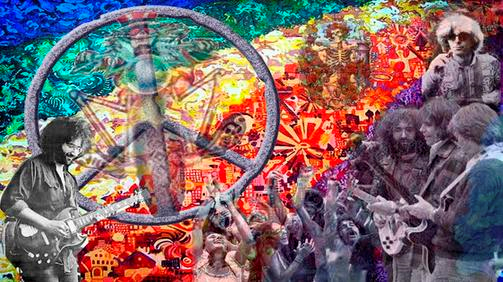 Impact of Youth Counter-Culture
Protest
Berkley Free Speech Movement
Teach-ins
Kent State Massacre
Sexual Revolution: (Margret Sanger effect)
Drugs
Supported the use of psychedelics 
Rise of the drug cartels
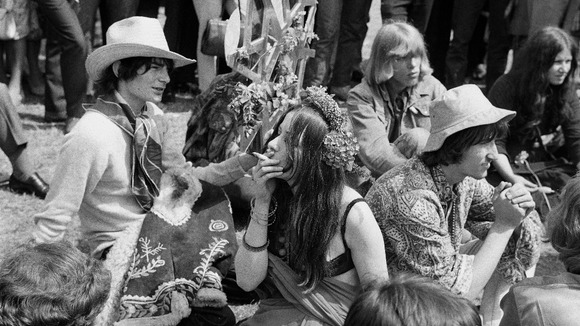 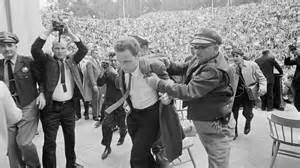 Sexual Revolution
Berkley Free Speech Movement
Social Movements
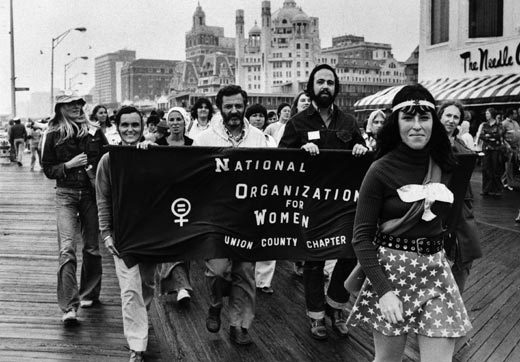 Feminist Movement 
Feminist Mystique by Betty Friedan 1963
Creation of NOW – National Organization 
     of Women
Gay Rights Advocacy 
Stonewall Riots 1969
Environmentalism
Rachel Carson’s “Silent Spring” 1962
Earth Day 1970
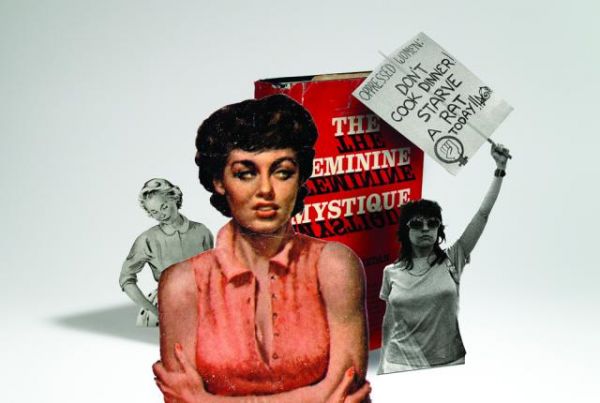 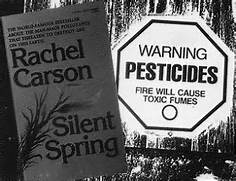 “I am not a crook” Richard Nixon
Culmination of Distrust in America
Agenda
Period 8: 1945 – 1980 – After World War II, the United States grappled with prosperity and unfamiliar international responsibilities, while struggling to live up to its ideals. 
Key Concept 8.2: New movements in civil rights and liberal efforts to expand the role of government generated a range of political and cultural responses.

Essential Question: How was America’s national identity transformed domestically and international, as a result of the Cold War era?
Students can:
Evaluate the rise of new liberalism influence American domestic policy both in the area of civil rights and the limited welfare state
Agenda:
60s factor on the 70s
Distrust in America
Rise of Conservatism

Homework 
952-953 & 957- 965 – Ford and Carter due April 22: answer questions 23-28 on the study guide
Protest propaganda due Friday
Election of 1968
“With America's sons in the fields far away, with America's future under challenge right here at home, with our hopes and the world's hopes for peace in the balance every day, I do not believe that I should devote an hour or a day of my time to any personal partisan causes or to any duties other than the awesome duties of this office--the Presidency of your country. . . .Accordingly, I shall not seek, and I will not accept, the nomination of my party for another term as your President” President Johnson 1968
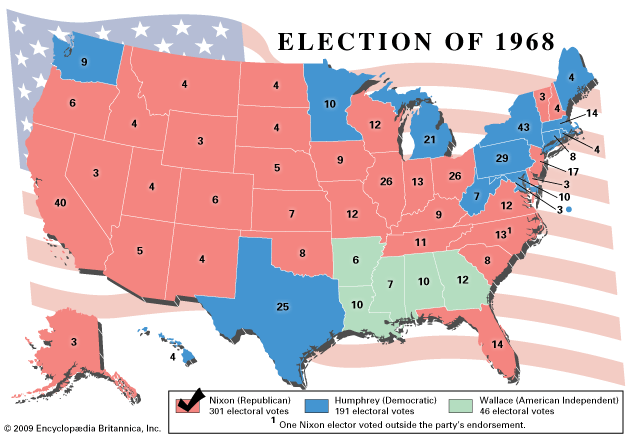 Nixon elected President of the US
Factors:
Nixon promise “end the war with honor”
Bob Kennedy assassinated by Sirhan, Sirhan
Humphrey’s block of McCarthy’s anti-war plank
George Wallace’s pro war, pro segregation campaign
Nixon’s keys to victory
Richard Nixon’s reaches new Republicans
Strategy: 
“Southern Strategy” (Barry Goldwater) turn conservative Democrats in the South to loyal Republicans by arguing against a strong federal government (replace the African American votes)
Silent Majority: reach voters that were tired of the protest
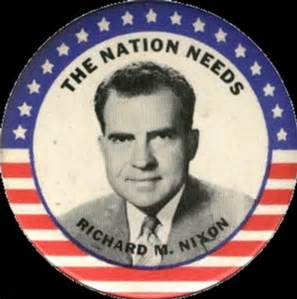 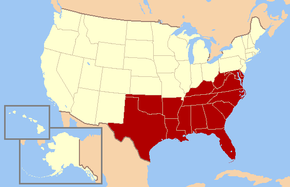 Vote for Nixon
Growth of Distrust in Government
Americans lack faith in federal government 
Factors:
Pentagon Papers
Vietnam Conflict
Social injustice (Civil Rights, 
    Women, Environmental issues)
Youth counter-culture
Economic issues
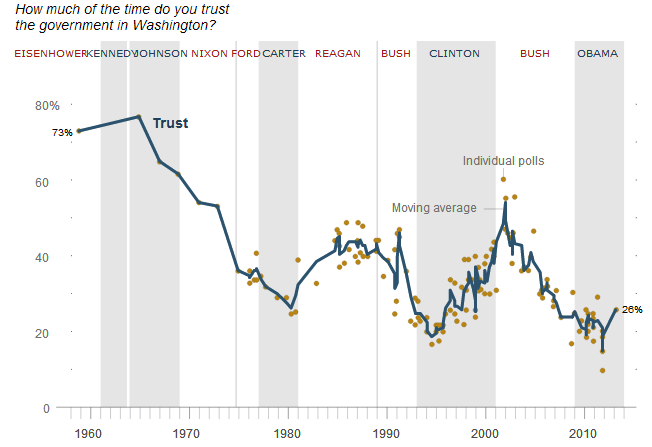 Nixon’s grows mistrust in government
Vietnam – “End the war with honor”
Vietnamization of the War: US provides training & economic aid
Christmas Day Bombings – 
     Secret War in Cambodia (1970)
Kent State Massacre (1970)
Mai Lai Massacre becomes public (1970)
New York Times v. United States decision 
    (1971) – pentagon papers)
Political Response:
26th Amendment 
Gulf Tonkin Resolution Repealed
War Powers Act 1973
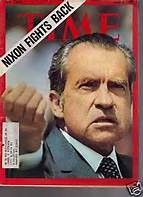 The War is Over
1973 US Vietnam cease fire
Fall of Saigon to N. Vietnam April 29, 1975 
U.S. loses pride, confidence, & power
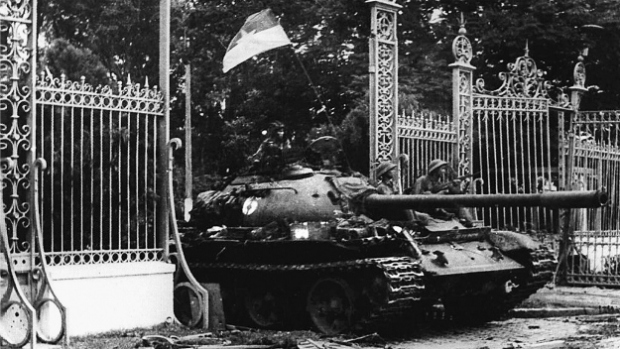 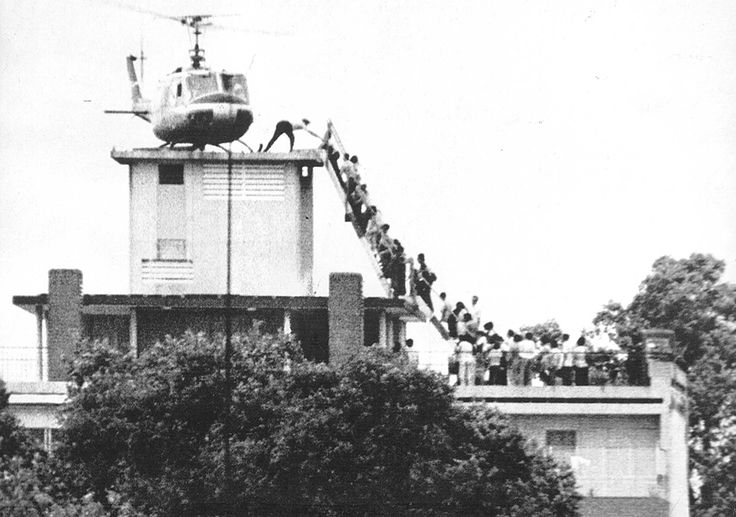 Economic Downturn
1970s ends American prosperity
Factors:
More workers seeking jobs
Government regulation increase 
     business cost
No $$$ for improvements   Vietnam
Inflation (rising oil prices, 
     manufacturing sector stagnate growth)
Foreign economic competition
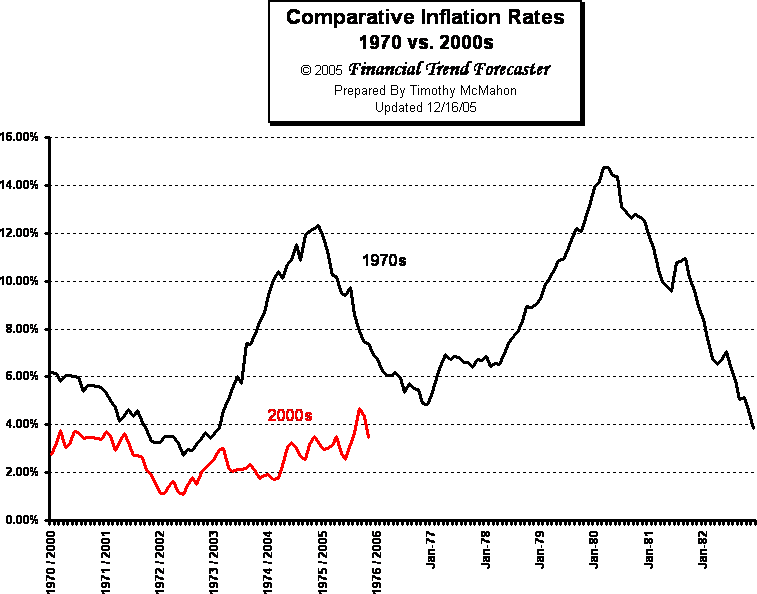 Watergate Scandal
Nixon caught in criminal activity
June 1972 – 5 CREEP workers caught bugging Democrat headquarters
Watergate Scandal - Woodward and Bernstein
Secret tapes of the Oval office
Saturday Night Massacre – firing of special prosecutions by Nixon
Nixon v. US: Executive privilege cannot be used to protect tapes
Nixon’s resigns
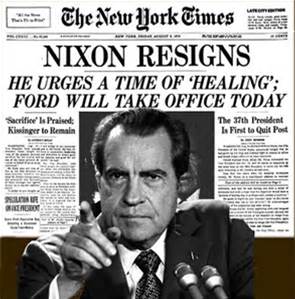 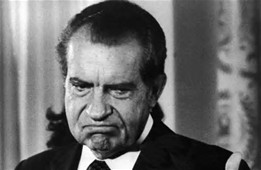 Conservative Revolution
Explain the reasons why a new conservatism rose to prominence in the United States between 1960 and 1989.
Factors:
Response to New Liberalism
Expansion of the limited welfare state
Protecting morals and values
National Security
Promoting a growing economy